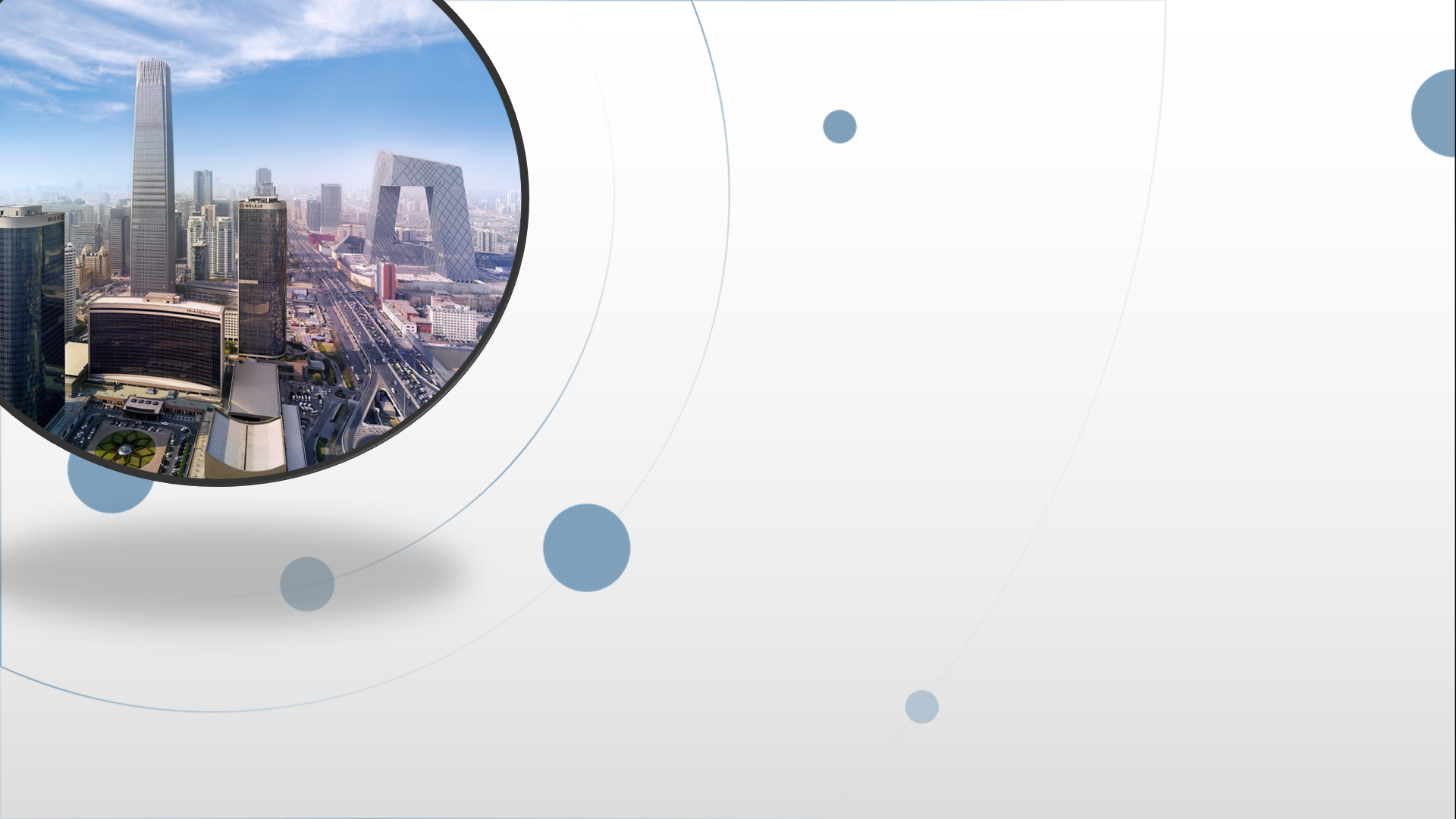 朝阳区线上课堂·高二年级化学
化学反应速率与限度
北京市三里屯一中   曹永红
△c
v  =
△t
一、化学反应速率
1.定义：
用单位时间内反应物浓度的减少量或生成物浓度的增加量（均取正值）来表示。
2.表达式：
浓度单位常用mol/L，时间单位常用min ，s。
化学反应速率的单位：
mol/(L·min)或mol/(L·s)
3.简单计算
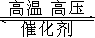 N2+3H2         2NH3
始：
n(N2)= 0.8mol
0.4mol
n(N2)
变：
n(H2)
n(H2)= 2.4mol
1mol
3mol
0
末：
0.2mol
0.6mol
0.4mol
在1L容器中发生                反应，开始时有氮气1mol、氢气3mol，2min后，生成0.4mol的氨。①2min后，氮气和氢气各剩余多少？② v(H2)=？ v(NH3)=？ v(N2)=？
N2      +   3H2        2NH3
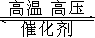 v(H2)=0.3mol/(L·min) v(NH3)=0.2mol/(L·min)
v(N2)=0.1mol/(L·min)
思考
③以上三者数值是否矛盾？
       数值大小有何关系？有何规律？
规律：
（1）各物质反应速率之比等于
     方程式中各物质化学计量数之比（系数之比）
（2）各变化量之比等于
     方程式中各物质化学计量数之比（系数之比）
4.注意：
(1)同一反应可以用不同物质来表示反应速率，
   其数值可能不同但表示的意义相同。
(2)化学反应速率都取正值，且为平均速率。
(3)化学反应速率一般不用固体或纯液体表示。
二、影响化学反应速率的因素
内因：反应物的性质（决定因素）
外因：浓度、温度、压强、催化剂、

        其它(固体的表面积、反应物的状态等）
1.温度：
其它条件不变时，升高温度，反应速率增大；
降低温度，反应速率减小。
2.催化剂：催化剂能够改变化学反应速率
3.浓度：
其他条件不变时，
增大反应物的浓度，反应速率增大；
减小反应物的浓度，反应速率减小。
注意：加入纯固体或纯液体，
不改变浓度，故反应速率不变。
4.压强:
（有气体参加的反应）
体积减小
增大压强
增大浓度
反应速率增大
5.其它因素：
固体的表面积、反应物的状态等
①表示：
②一般认为向右进行的为正反应；
   向左进行的为逆反应
三、化学反应的限度
1.可逆反应
(1)定义：同一条件下，正反应方向和逆反应方向均能进行的化学反应。
(2)特点：①同一条件，正逆反应同时发生；
         ②反应物和生成物同时存在
2.化学反应的限度( 化学平衡状态)
不是可逆反应不存在限度问题，可以全部转化
(1)定义
一定条件下的可逆反应，当v正 = v逆时,反应物和生成物的浓度不再改变，达到表面静止的一种“平衡状态”，这就是这个反应所能达到的限度。
(2)化学平衡状态特征：
“逆”、“动”、“等”、“定”、“变”
①逆：可逆反应；
②动：动态平衡；
③等：平衡时 v正 ＝ v逆 >0  (同一物质)
④定：平衡时反应物和生成物的浓度保持不变
⑤变：改变外界条件时，平衡会发生改变。（旧的平衡将被破坏，并在新的条件下建立新的平衡。）
（3）如何判断化学平衡状态(平衡的标志）
①速率（有正有逆）
   同一物质： v(正)= v(逆) 
   不同物质：速率(v)之比=系数之比
②某些物理量（变量）
平衡前在变，平衡后不变。
如：
质量、物质的量、浓度、百分含量、颜色等。
有颜色体系
平衡的标志：
对于反应前后气体系数不等的反应
（一定条件，恒容密闭容器）
aA(g)+bB(g)         cC(g)+dD(g) 
                     a+b≠c+d
①混合气的总压强或总物质的量
②混合气的平均分子量
怎样理解v(正)= v(逆)？
【例１】 在一定温度下,可逆反应A(气)+3B(气)               2C(气)达到平衡的标志是　　　　　　　　　　　　　　（　　　）
A.C的生成速率与C分解的速率相等         
B.单位时间生成n molA,同时生成3n molB
C.单位时间生成B的速率,与生成C的速率           相等 （数值）
D.单位时间生成n molA,同时生成2n molC
AD
[Speaker Notes: 对C不理解，数值]
【例2】下列说法可以证明反应N2+3H2         2NH3 已达平衡状态的是(         )
A.1molN≡N键断裂的同时,有3molH－H键形成
B.1molN≡N键断裂的同时,有3molH－H键断裂
C.1molN≡N键断裂的同时,有6molN－H键断裂
D.1molN≡N键断裂的同时,有6molN－H键形成
AC
怎样理解反应混合物中各组分的浓度保持不变
【例3】下列说法中可以充分说明反应: 
P(气)+Q(气)       R(气)+S(气)在恒温下已达平衡状态的是（　　　）                                                                            
(A) P、Q、R、S的浓度不再变化 
(B) P、Q、R、S的分子数比为1:1:1：1
(C)反应容器内P、Q、R、S共存          
(D)反应容器内总物质的量不随时间而变化
A
[Speaker Notes: 学生对于D不理解]
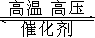 N2+3H2              2NH3
课堂练习
判断哪些是平衡标志：
①单位时间内生成 2n mol NH3 的同时，消耗 n mol N2
恒容
密闭
容器
②单位时间内生成 2n mol NH3 的同时，生成 n mol N2
③3molH—H断裂的同时有6molN—H断裂
④反应速率 N2 与 H2 的比为 1:3 时
⑤当 n(H2) : n (N2) = 3 : 1 时
⑥某物质的质量分数不再变化
⑦容器内的压强不再变化
⑧混合气的平均分子量不再变化
答案：②③⑥⑦⑧
⑨混合气的密度不再改变
⑩混合气的颜色不再改变
N2+3H2 → 2NH3  （合成氨工业）
学以致用
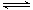 时间(分)
物质的量
200℃
1.请描述200℃ 时0-20min之间，各物质物质的量的变化情况
2.请描述200℃ 时40-60min之间，各物质物质的量的变化情况
3.500℃下重做实验，数据如下，从实验数据得到什么信息？
时间(分)
500℃
物质的量
课堂小结
控制化学反应条件的意义：
对有利的或我们需要的化学反应，要想办法增大反应速率以提高生产或工作效率，并要采取措施促进反应的完成程度以提高原料的利用率或转化率；
对有害的或我们不希望发生的化学反应，要设法降低反应速率。
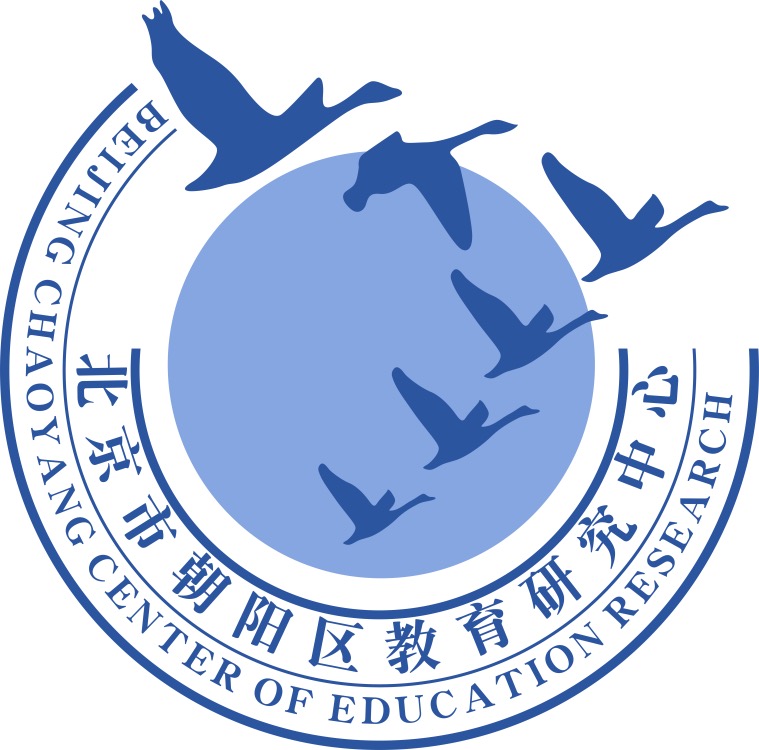 谢谢您的观看
北京市朝阳区教育研究中心  制作